Supporting healthcare workplaces to embed mental health inclusion
Rachel Gray 
Project Officer (Health and Social Care Settings)

Bryony Mole 
Project Officer (Workplace Settings)
[Speaker Notes: Welcome to this session - Supporting healthcare workplaces to embed mental health inclusion.

We sent the link to the pre-session survey but if you didn't get a chance to complete it please feel free to do that now. 

Bryony will share the link in the chat: https://www.surveymonkey.com/r/YM37ZZY

My name is Rachel Gray and I'm a project officer at See Me with a focus on health and social care. And I'm joined by my colleague Bryony Mole, who is also a project officer with a focus on workplace settings.

During the next hour we will share what healthcare employers are doing to create mental health inclusive healthcare working environments, free from stigma and discrimination, and we'll cover why an inclusive approach is important and beneficial for both staff and employers.

Please note that the presentations and Q&A section will be recorded. The recordings will available in due course on the See Me website, together with presentation slides and a short summary report of the event. Discussions will not be recorded.]
[Speaker Notes: So the timings for today.
I'll very briefly introduce why See Me are working to influence anti-stigma mental health practice. 

I'll then introduce our first speaker Caroline McDowall. You'll have an opportunity to ask Caroline some questions before she shoots off to a meeting at 10:30.

I'll then cover the definitions and impacts of Mental Health stigma and discrimination in healthcare workplace settings in more detail.

We'll then hear from Chik Duncan who apart from being a talented poet and performer is a See Me Volunteer. 

And finally we'll round up and take final remarks before 11am.
So let's get started.]
Safer space agreement
Keep yourself safe
Share only information that is yours to share – take time out if you need to.
Respect​
Everyone has different views and experiences. Treat people how you would like to be treated.​
Confidentiality​
What’s shared here by people shouldn’t be discussed outside.
[Speaker Notes: So due to the content of our discussion this morning I want to start by covering our Safer Space Agreement for this session

And that is:
That we agree to keep ourselves safe during this session - We will share only information that is ours to share – and please do take time out if you need to
We will show respect for the fact that everyone has different views and experiences. And we'll treat people in the way that we would like to be treated
And finally 
That we will respect confidentiality with the understanding that what is shared here by people shouldn’t be discussed outside of this session

Is everyone happy to agree to this?]
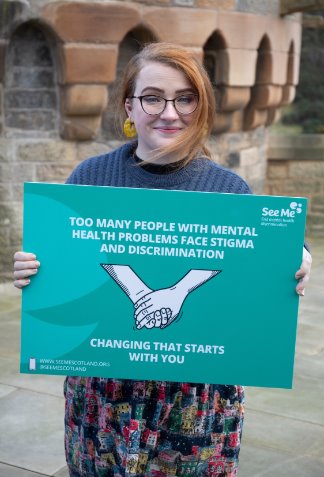 Scotland's national programme to tackle mental health stigma and discrimination
Change behaviours, cultures and systems
People with experience of mental health problems are respected, valued and empowered​
We prioritise the settings where people experience greater levels of stigma and discrimination:​
Education​
Healthcare and social care​
Employment. ​​
[Speaker Notes: See Me Scotland's national programme to tackle mental health stigma and discrimination (Established in 
Funded by Scottish Government
Managed by Scottish Association for Mental Health (SAMH) and the Mental Health Foundation (MHF)

We influence change in behaviours, cultures and systems so that people with experience of mental health problems are respected, valued and empowered to achieve the outcomes important to them.

We prioritise the settings where people experience greater levels of stigma and discrimination: education, health and social care, and employment.]
Stigma and Discrimination
Stigma is the negative attitudes or beliefs based on a preconception, misunderstanding or fear of someone with a mental health problem.
​Discrimination is when a person, an institution, or organisation performs an action, whether intentional or unintentional, that creates barriers and inequality for people with lived experience of mental health problems
[Speaker Notes: Stigma is the negative attitudes or beliefs based on a preconception, misunderstanding or fear of someone with a mental health problem. 

Stigma is a negative stereotype or perception that can lead someone to unfairly judge another person and falsely attribute negative characteristics to them. Mental health conditions are often stigmatized, and people with these conditions are sometimes made to feel that their experience is somehow their fault. 
Reference: WHO's Mental Health Gap Action Programme (mhGAP) community toolkit 

Discrimination is when a person, an institution, or organisation performs an action, whether intentional or unintentional, that creates barriers and inequality for people with lived experience of mental health problems. And this links to the Equality Act 2010 and the Public Sector Equality Duty. Discrimination can be enacted through policies and practices in the workplace.

Through the Health and Safety at Work etc. Act 1974 and the Equality Act 2010, employers have legal duties to take action to protect mental health at work and support people with mental health conditions.]
The Scottish Mental Illness Stigma Study (SMISS), 2022
[Speaker Notes: The Scottish Mental Illness Stigma Study (SMISS) is a first of its kind piece of research for Scotland, exploring how people with experience of severe, enduring and complex mental illnesses face stigma and discrimination in various different life areas, including in relationships, mental healthcare services, online, and in employment.

The results of the Study showed us that years of stigma and discrimination towards people with mental illness has left people feeling ashamed and assuming that the public, and people in positions of power think the worst of them, including that they are dangerous and to blame for their conditions.

The impact of discrimination, is that more than half of people with mental illness respect themselves less because they think they will never get better.

BRYONY: Put linkS in chat Report: see-me-scottish-mental-illness-stigma-study-final-report-sep-2022.pdf (seemescotland.org)
Short Film: https://youtu.be/xKyubE8ijDM]
The impact for employees
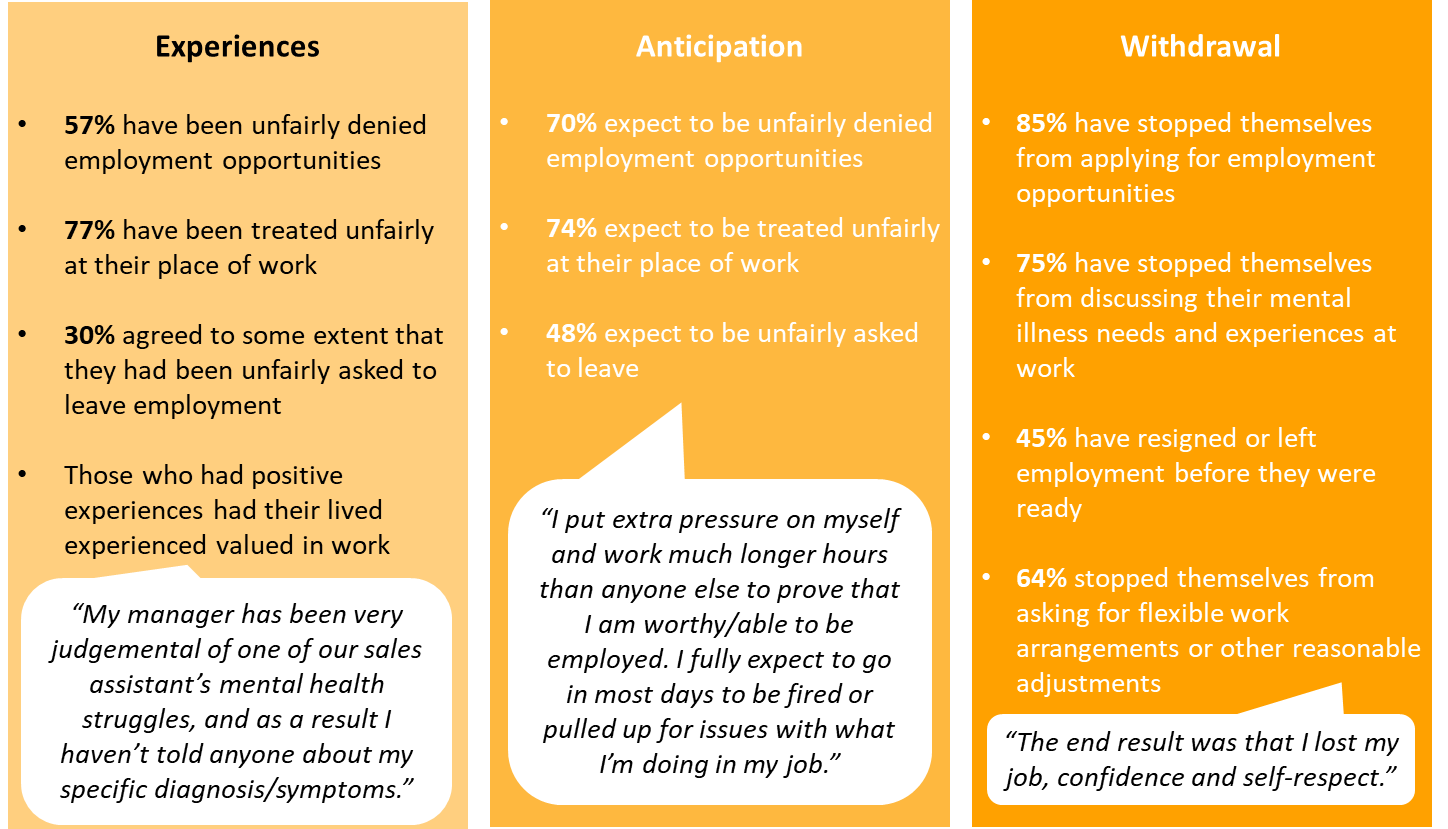 [Speaker Notes: 346 survey respondents 
70 qualitative research participants 
Nearly three quarters (71 per cent), have experience stigma and discrimination around employment. 
24% of respondents with personality disorder selected ‘employment’. 
People with mental illness find themselves out of work as a direct result of stigma and discrimination. 
57% have been unfairly denied employment opportunities 
48% expect to be unfairly asked to leave their role 
Of those who experienced stigma, 85 per cent have stopped themselves from applying for jobs, while nearly half have left work due to stigma and discrimination.]
The impact for employers
Fear of stigma and discrimination at work:
Results in increased long term sickness absence
Gets in the way of retaining staff (i.e. existing knowledge and expertise)
Could impact on quality of services to clients (and relationships)
Cost to employers of poor mental health increased to £56bn in 2020-21 (£45bn in 2019).
Presenteeism from mental ill-health alone costs the UK economy £15.1bn a year, almost 2x the cost of actual absence from work.
[Speaker Notes: So we know that mental health stigma is prevalent, but why address it? The cost of poor mental health to employers was £56bn in 2021. Presenteeism from mental ill-health alone costs the UK economy £15 bn a year, almost twice the cost of actual absence from work.

Stigma is a big factor in this:
Stigma leads to higher rates of long term sickness absence in employees, because when people are reluctant to speak up and ask for support at the very first signs they are struggling, they are more likely to go for longer before accessing help, becoming more unwell and taking longer to recover.
Stigma gets in the way of retaining staff (i.e. existing knowledge and expertise) when talented and loyal employees feel it would be the easier option to just leave rather than disclose a MH condition.
Stigma could impact on quality of services to patients or service users when people push themselves to continue to work when they really need to be taking some time off to rest and recover. 

When employers come to us struggling to understand why their colleagues aren’t engaging with the supports that are being offered the answer is often found in See Me’s key message; 
Tackling stigma and discrimination and addressing the barriers they create is foundational to any action to improve mental health and support staff wellbeing.
You can have all the helplines, counselling sessions and MHFA’s in the world, but if stigma is present, your efforts are likely to be less effective.

When mental health stigma and discrimination are removed, people feel listened to, valued, included and respected, they have better access to and experience of services and sources of support, and they are more likely to achieve the outcomes that are important to them, including accessing and staying in employment and developing fulfilling careers. 

Fear of stigma and discrimination at work:
Results in increased long term sickness absence
Gets in the way of retaining staff (i.e. existing knowledge and expertise)
Could impact on quality of services to clients (and relationships)
Cost to employers of poor mental health increased to £56bn in 2020-21 (£45bn in 2019).
Presenteeism from mental ill-health alone costs the UK economy £15.1bn a year, almost 2x the cost of actual absence from work. 
New Article 18/9/24: Expert who coined presenteeism term says employers who force staff back are dinosaurs | Working from home | The Guardian]
Employer Perspective: Work Well
Caroline McDowall, 
Work Well Specialist Lead, NHS Lothian

'Work Well - Introducing proactive mental wellbeing support for all in NHS Lothian'
Employer Perspective: Work Well
Q&A
Mental Health Stigma and Discrimination 
in Healthcare Workplace Settings
Intersectional Stigma
Structural inequality impacts people with social identities that intersect across race, sexuality, disability, or gender.
How do negative experiences of inequality intersect with and compound experiences of stigma and discrimination relating to mental ill health?
Identity-based stereotypes and mental health
[Speaker Notes: Intersectional stigma describes how structural inequality impacts people with multiple social identities that intersect like race, class, disability or gender – among others.

Part of developing our understanding of stigma includes awareness of how negative experiences of inequality relating to race, sexuality, disability, or gender intersect with and compound experiences of stigma and discrimination relating to mental ill health.

Mental health and identity-based stereotypes
So we know that stigma results from a lack of information about or misinformation about mental health conditions and can lead to prejudice. And misinformation can be compounded at the intersection of gender, sexuality, or race. 

Damaging historical diagnoses and stereotypes include:
Hysteria being the first mental illness historically attributed soley to women.
Homosexuality being considered a mental illness into the 1970s.
And
Racial disparities in schizophrenia diagnoses have proliferated since the 19th Century.

By acknowledging and understanding the wider historical and political context of inequality, stigma and discrimination we hope to support organisations and institutions to better support diverse communities of people.


NOT TO BE READ OUT (Just for info in the notes)
SOURCES:
•Hysteria is "undoubtedly the first mental 'disorder'" that was consistently, exclusively attributed to women "from the second millennium BC, and until Freud" (Carta 2012) This has a racialised history as Black women were not considered capable of experiencing hysteria (Croft 2023).
Hidden from history? A brief modern history of the psychiatric “treatment” of lesbian and bisexual women in England, Carr, Sarah et al. The Lancet Psychiatry, Volume 6, Issue 4, 289 - 290 Hidden from history? A brief modern history of the psychiatric “treatment” of lesbian and bisexual women in England - The Lancet Psychiatry
•Schizophrenia diagnosis (in 19th century) preceded by ‘dementia praecox’, has a racialised history. Psychiatrists influenced by eugenics saw it as associated with Black ‘degeneracy’ and ‘primitiveness of the genes’.

Further info:
Structural inequality (or systemic inequality) refers to inequality that is built-in (intentionally or unintentionally) to societal and/or organisational systems, processes or practices such as equitable access to healthcare, housing, employment, and education or other societal services.]
See Me identifies 4 types of stigma
Structural
Stigma
Stigma by Association
Self-Stigma
Public Stigma
[Speaker Notes: Self Stigma
Self-stigma is the judgement people put on themselves, which has often come from hearing and seeing external stigma and discrimination.

Structural Stigma
When the rules, policies, and practices of social institutions restrict the rights of, and opportunities for, people with mental health problems.
This could be a policy at work which automatically puts people with mental health problems at a disadvantage due to the wording or terms.

Stigma by Association
Someone connected to people with mental health problems, e.g. family member or friend who experience stigma as a result of this association.

Public Stigma
Public stigma, which is sometimes known as prejudice, is when people form an opinion before becoming aware of and understanding the relevant facts.

Prejudice can also stir up emotional responses such as fear or anger towards the people who are being stigmatised. These judgemental preconceptions endorse negative stereotypes which can have a major impact on someone who experiences mental health problems. These attitudes can have a major impact on people's lives - making them feel bad about themselves.]
Staff Mental Health in Healthcare Settings
Demand for provision impacted by capacity and resources
Negative mental impacts of the COVID-19 pandemic, EU Exit, Cost of Living Crisis
Elevated risk of stress, burnout, moral injury, depression, trauma, and other mental health challenges among healthcare workers.
Existing inequalities and mental health disparities
Fear of disclosure and seeking help
[Speaker Notes: Healthcare support and services are facing significant pressure including:
The consequences of demand for mental health provision, capacity and resources
And the
Negative mental impacts of the COVID-19 pandemic, EU Exit, Cost of Living Crisis

Healthcare workers have reported:
Elevated risk of stress, burnout, depression, trauma, and other mental health challenges
Compounded by:
Existing inequalities and mental health disparities for people with and beyond protected characteristics such as age, disability, gender, sexuality, race, age, New Scots, and those experiencing poverty. 
And due to MH stigma having a:
Fear of disclosure of mental ill health and help seeking for fear of professional judgement.

Sources:
Søvold LE, Naslund JA, Kousoulis AA, Saxena S, Qoronfleh MW, Grobler C, Münter L. Prioritizing the Mental Health and Well-Being of Healthcare Workers: An Urgent Global Public Health Priority. Front Public Health. 2021 May 7;9:679397. doi: 10.3389/fpubh.2021.679397. 
Brower KJ. Professional Stigma of Mental Health Issues: Physicians Are Both the Cause and Solution. Acad Med. 2021 May 1;96(5):635-640. doi: 10.1097/ACM.0000000000003998. 
Scottish Government, Mental Health Equality Evidence Report 2023 Mental Health Equality Evidence Report 2023 (www.gov.scot)
Scottish Government's Mental health and wellbeing: Workforce action plan 2023-2025 Mental health and wellbeing : workforce action plan 2023-2025 - gov.scot (www.gov.scot)

Further info:
The Scottish Government's Mental health and wellbeing: Workforce action plan 2023-2025 outlines plans to:
Promote positive mental health and wellbeing improving, understanding and tackling stigma and discrimination for healthcare workers.
And to:
Promote and prevent mental health issues occurring or escalating and tackling underlying causes and inequalities.]
Tackling stigma in healthcare workplaces
Ensure that all Equality Diversity & Inclusion related policies explicitly state that mental health is included in the definition of disability.
Review ALL organisational policies and procedures to ensure that the commitment to employee mental health is embedded and not siloed.
Empower and include people with lived experience of mental health problems in shaping the decisions that affect them. ​
[Speaker Notes: At a structural level we can tackle stigma in healthcare workplaces by:
Making the link to and ensuring that ensuring that all Equality Diversity & Inclusion related policies explicitly state that mental health is included in the definition of disability – this is about going beyond disability and equalities legislation to develop preventative measures.
Embedding mental health and wellbeing across all relevant policies including those ones relating to maternity and menopause. 
And
Empowering and including people with lived experience of mental health problems in shaping the decisions that affect them. This could include Consultations and Equality Impact Assessments.

If you’re in a position to start taking forward some of these steps in your organisation, that’s fantastic. But those of you that feel you’re not, you can still make a difference, by asking your organisation to take these steps by raising the subject at meetings or in staff feedback surveys.
If your organisation is ready and committed to taking this on...]
Take a whole organisational approach:
7 key building blocks for mentally inclusive workplaces
Conditions for safe, effective and pertinent disclosure​
Mental health awareness and literacy​
Senior leadership commitment and engagement
Effective implementation of reasonable adjustments​
Stigma-free organisational culture and ethos
Effective mental health training approaches​
Confident and informed line management​
[Speaker Notes: There is a whole field of research dedicated to finding ways of tackling mental health stigma and changing attitudes. 

Academics and other anti-stigma programmes around the world have done a lot of work. And See Me can tap into and add to that through our membership of the Global Anti-Stigma Alliance.
We’ve worked hard to combine this research with our own knowledge after years of working with employers across Scotland and surveying thousands of employees at all levels of organisations. 
From this we’ve identified 7 key building blocks for creating mental health inclusive workplaces free from stigma and discrimination.
And we've used these to develop our programme of tools and resources that allow employers in Scotland to easily apply what has been proven to work.]
Making the case to senior leaders:
Tools and resources to help you
The legal, moral and business case
Thriving at Work report (and ROI)
Cost calculator
See Me in Work brief
See Me in Work self-assessment tool
Seven building blocks video playlist
Leadership and SMiW video
‘Spotlight on’ leadership
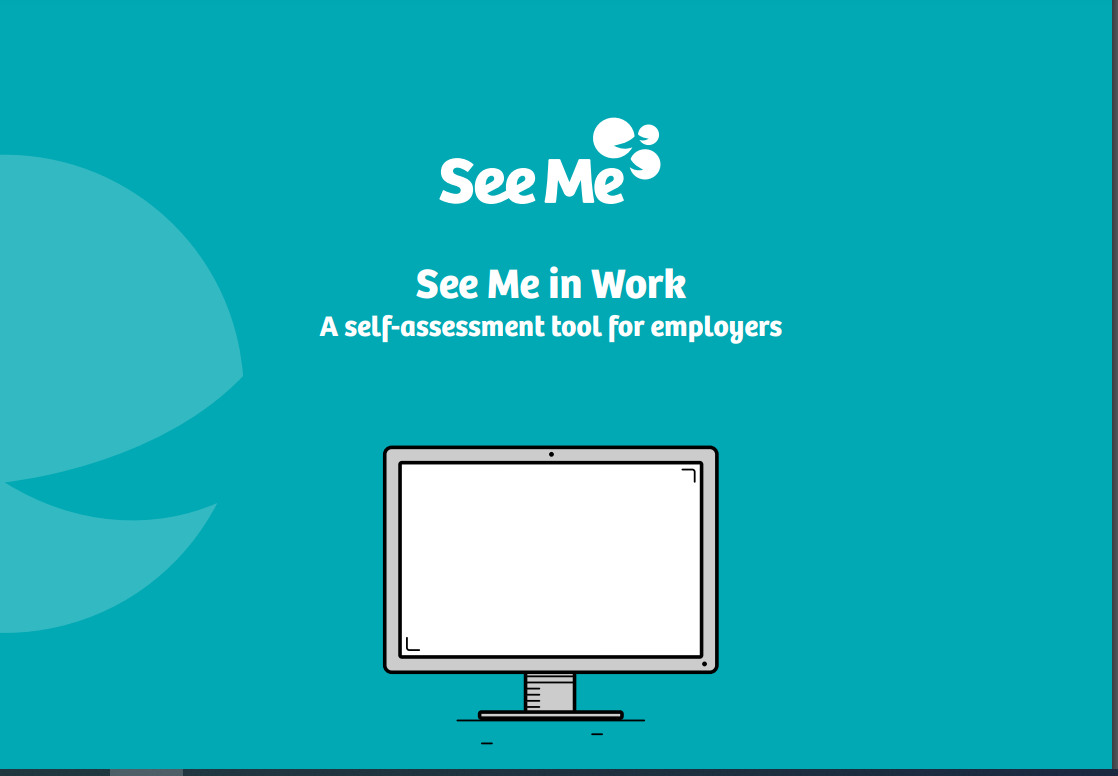 [Speaker Notes: See Me have a huge range of free resources to support you and your teams to influence change.
These resources and tools are available on our website such as healthcare workplace specific content, e-learning, guidance for managers, and a self assessment tool that links to our See Me in Work programme. 

Bryony has put these links in the chat:
Please do have a look and do get in touch with us if you would like some more intensive support.
The legal, moral and business case
Thriving at Work report (and ROI)
Cost calculator
See Me in Work brief
See Me in Work self-assessment tool
Seven building blocks video playlist
Leadership and SMiW video
‘Spotlight on’ leadership]
The benefits of getting it right
80% of people said that they consider an employer’s mental health support or policies before accepting a job.
Increased employee engagement.​
Increased productivity.​
Increased customer/client satisfaction.​
Reduced long term sickness absence.​
Reduced levels of stress and burnout.​
Lower rates of staff turnover.​
American Psychological Association (APA) 2022 Work and Well-being Survey
[Speaker Notes: Sources:
Workers appreciate and seek mental health support in the workplace (apa.org)]
Lived Experience Perspective
Chik J Duncan
Writer, Story Teller and Performer of Poyums
Reflections
Signposting - support links
More information  

See Me www.seemescotland.org

SAMH www.samh.org.uk  (training available)
Personal support

Qwell: https://www.qwell.io/samh
Free and anonymous online emotional wellbeing and mental health support from qualified mental health professionals, as well as peer support from the Qwell community.

Breathing Space: www.breathingspace.scot 

Shout: 24hr Text at 85258

Samaritans: 24hr Phone 116 123 
Email: jo@samaritans.org
[Speaker Notes: Thank you for joining us this morning.
And just before we finish Bryony has an event to share with you  Mentally healthy Workplace: YP&MH at work 31st octSupporting a mentally healthy workplace - Workplace guidance - Healthy Working Lives - Public Health Scotland]